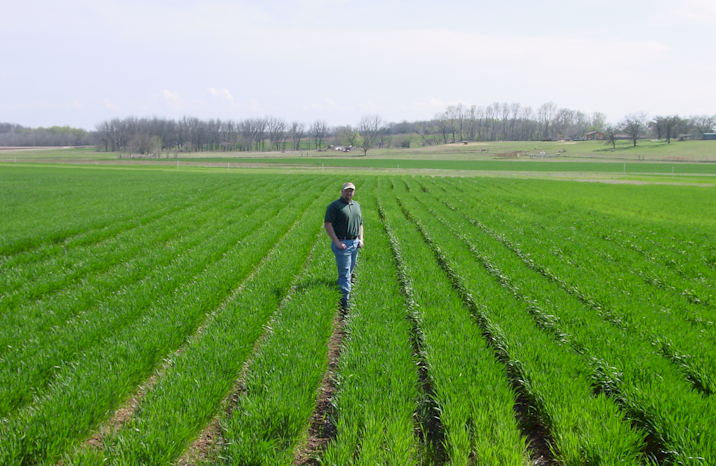 Your First Job (One Template)
Spanish
TechnologyCIMMYT
Dr. Kyle Freeman, PhD, OSU 2005Director Business Development, OCP
Office Chérifien des Phosphates
1985, PhD, University of Nebraska
1985-1991, CIMMYT, International Maize and Wheat Improvement Center, Mexico, Guatemala
1991-present, OSU 100 Thesis Required Graduates (MS and PHD),Elizabeth Eickhoff
PASS Senior SeminarDr. Beatrix Haggard
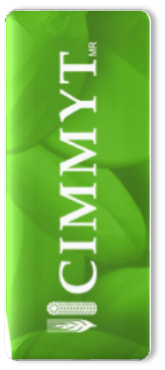 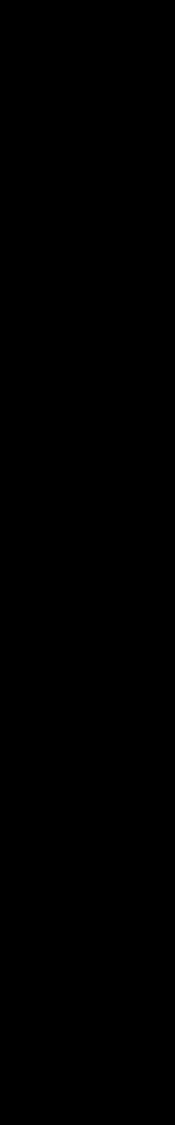 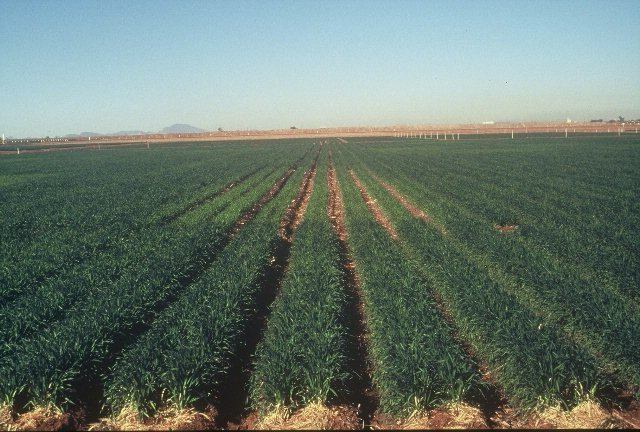 Ciudad Obregon MEXICO
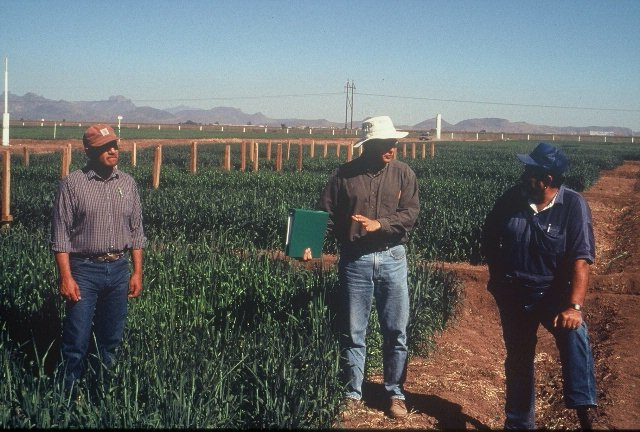 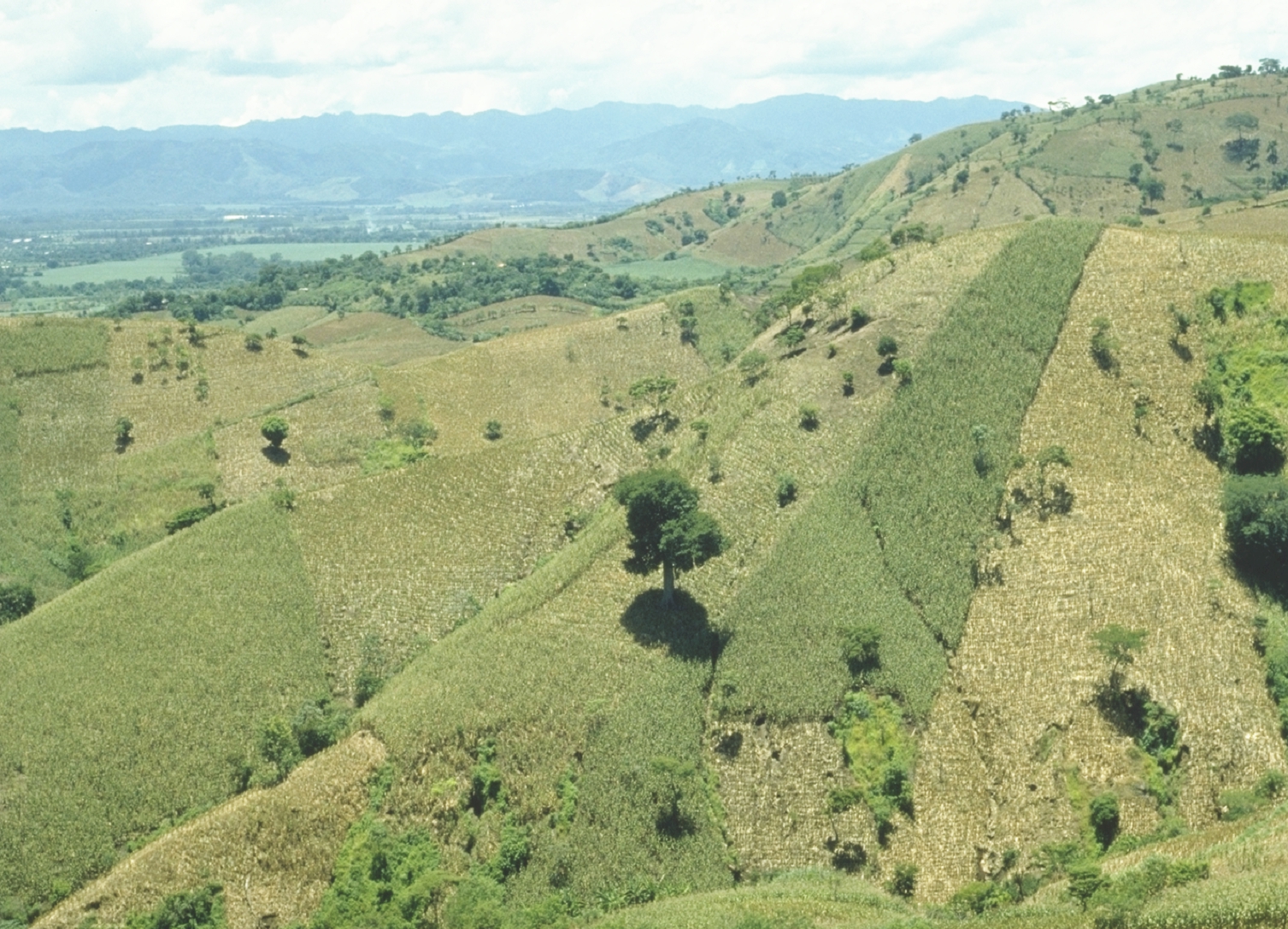 EL SALVADOR
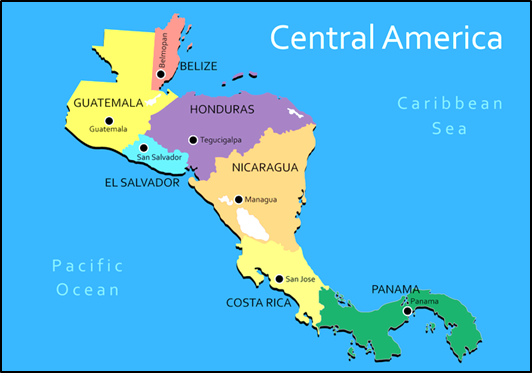 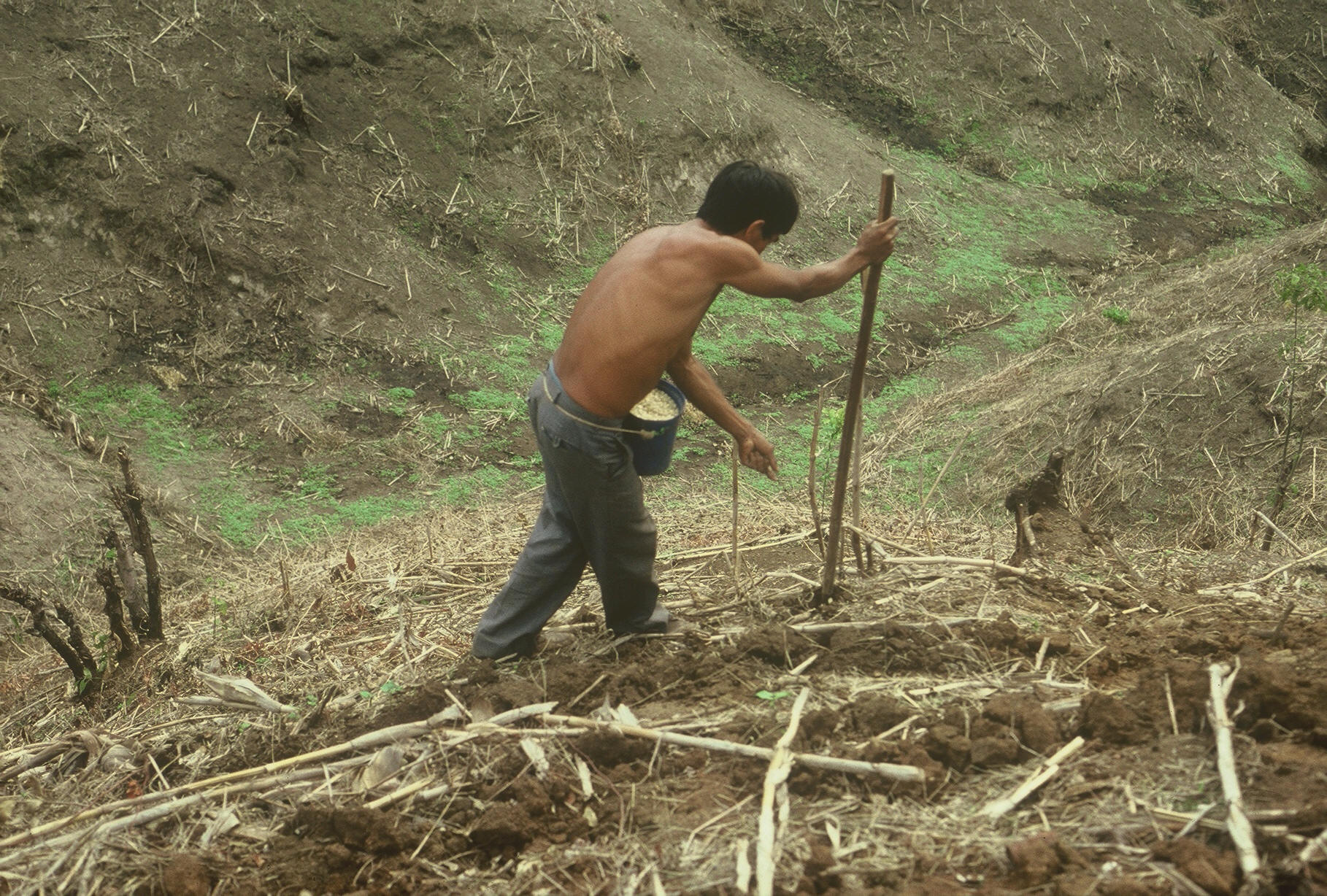 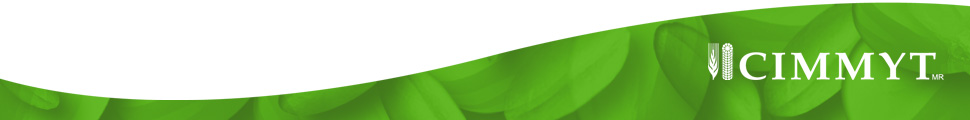 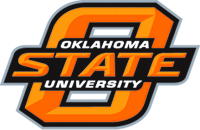 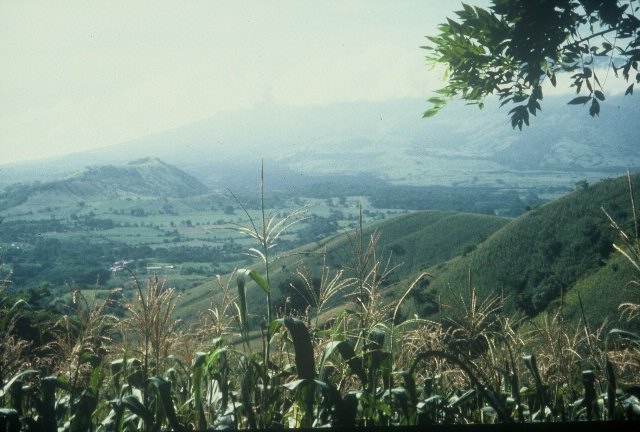 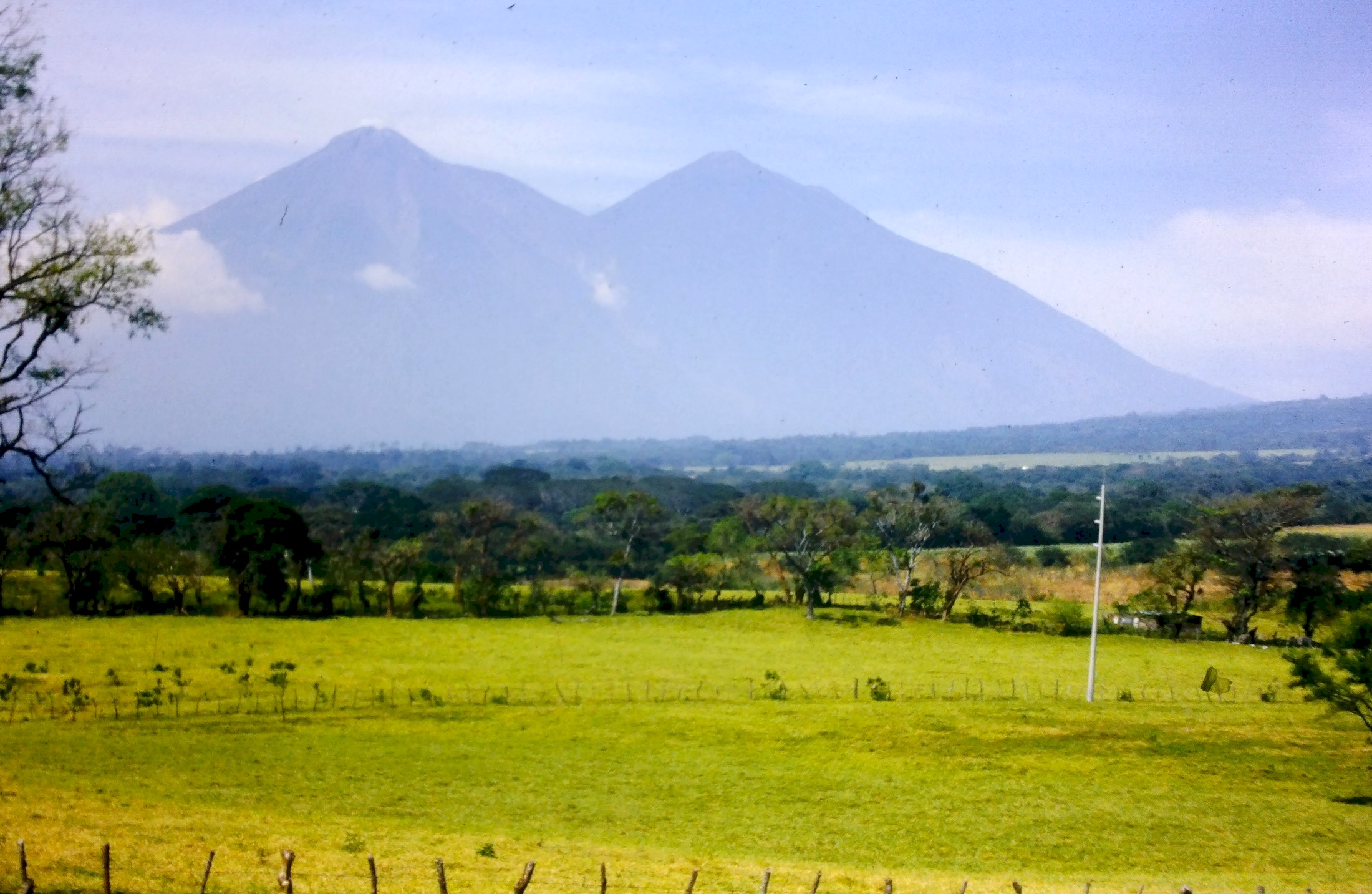 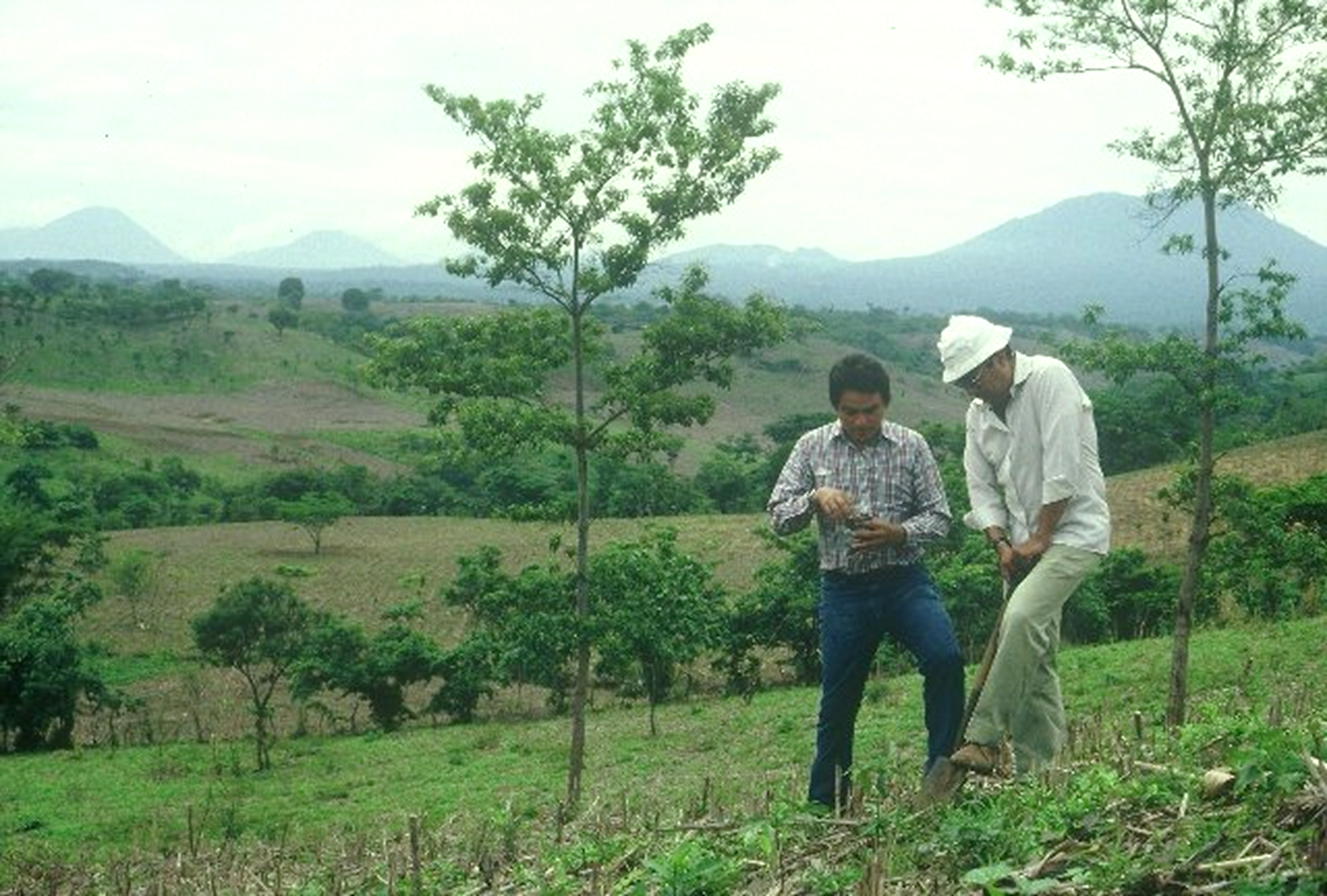 Centeotl, Aztec maize deity
17% of the worlds maize production takes place on marginal landscapes
(33M / 185M)
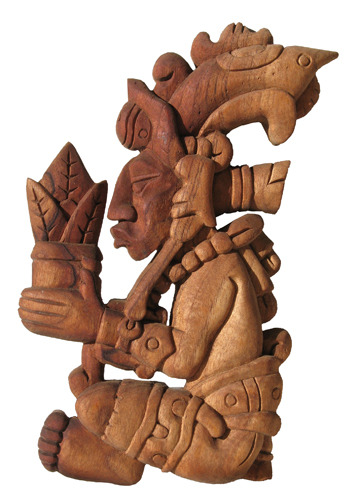 Domestication 9000 years ago21 % of human nutrition
http://nue.okstate.edu/Crop_Information/World_Wheat_Production.htm
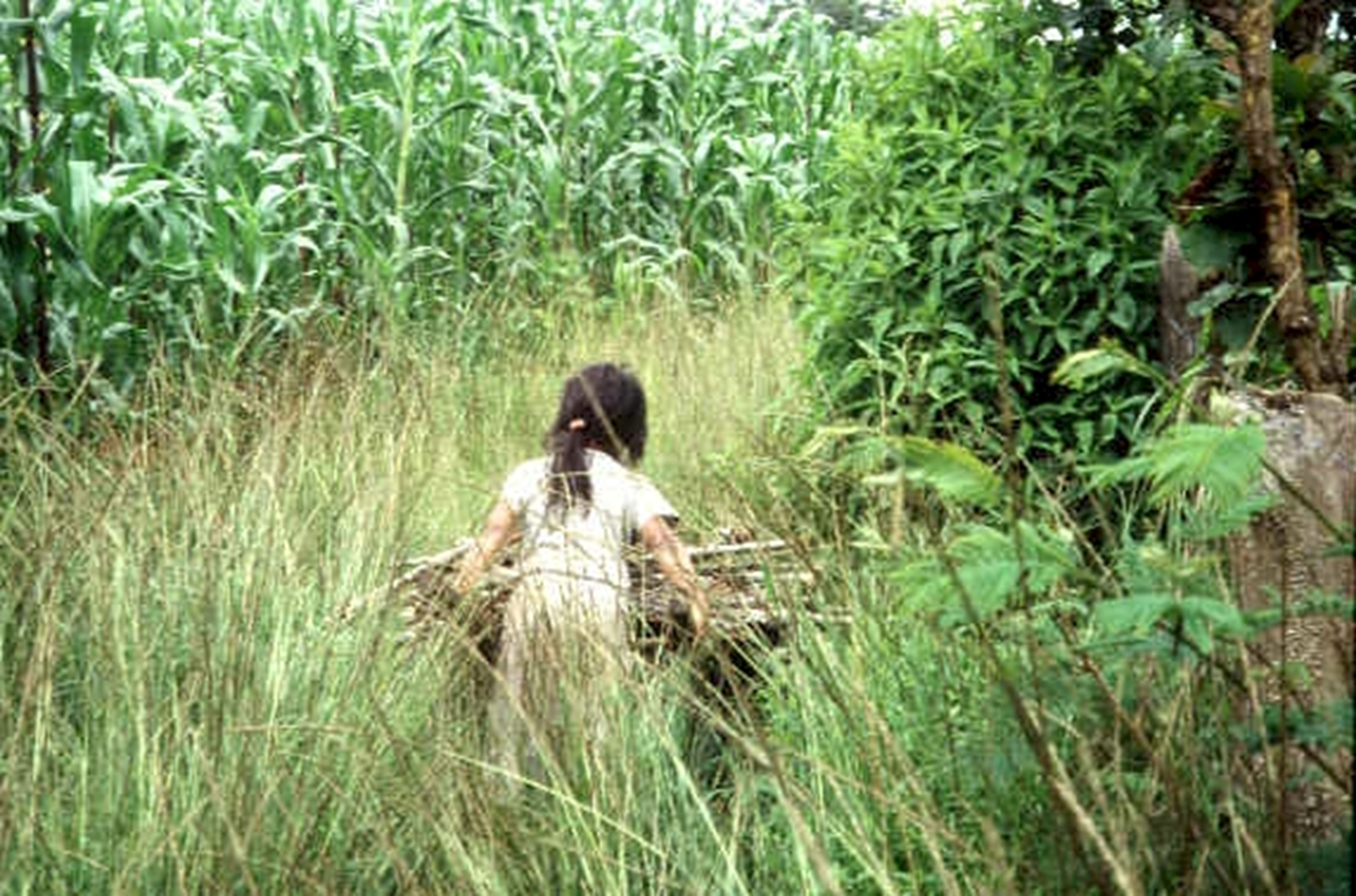 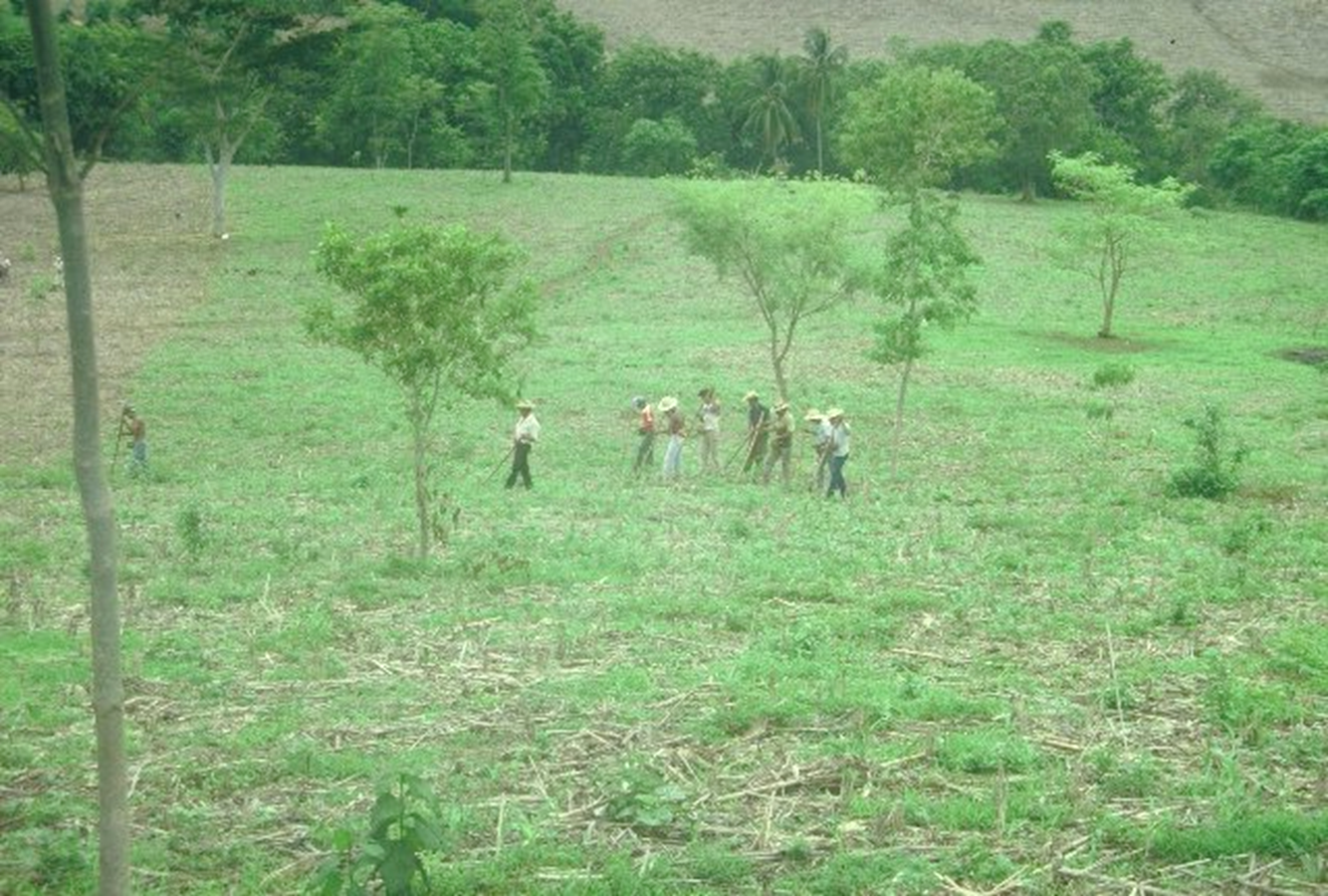 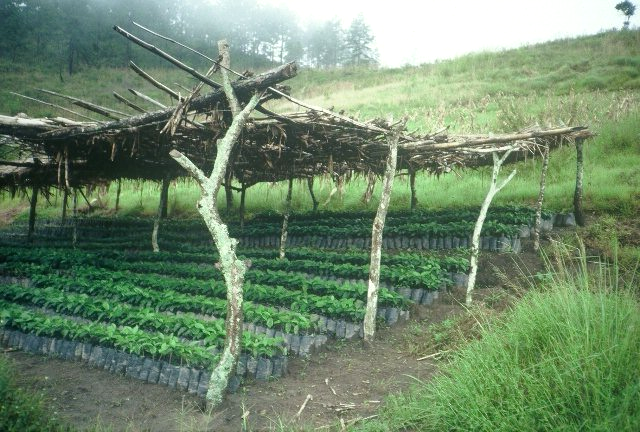 ESSA
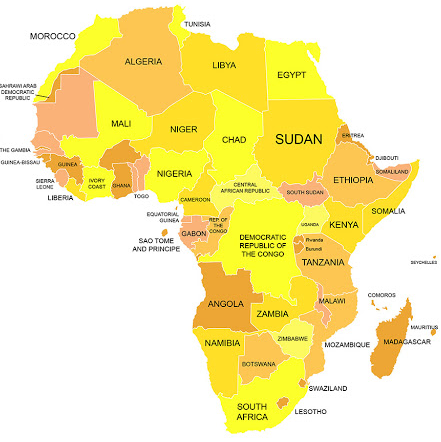 Cereal production in SSA is inadequate for supporting the nutritional demands of a rapidly growing population
Nutrient mining, particularly nitrogen (N), has taken place in virtually all areas where cereals are produced in SSA
Estimated NUE’s for SSA exceed 100%  
This suggests that SSA is doing a remarkable job in managing fertilizer N
Reality is that so little fertilizer N is used that estimates of NUE are grossly exaggerated
Sub-Saharan Africa vs. USA
SSA	USA	
Population, million	1,100	328
Cereals, million ha  	88	56
Production, million tons	118	440
Yield, tons/ha	1.3	7.8
Fertilizer N, million tons	1.3	10.9
Avg. N rate, kg/ha	4	52
% of world N consumed	1.3	13
% of world population	14	4
Maize (FAOSTAT, 2013)
Area, ha   	 Production, Mt	Avg. Mt/ha
World	184,239,959 	1,016,431,783	5.5	(87 bu/ac)
USA	35,478,012	353,699,441	9.9	(157 bu/ac)
China	35,276,500	217,830,000	6.2	(98 bu/ac)
Brazil	15,450,180	80,516,571	5.2	(83 bu/ac)
Low income Food Deficit Countries
	49,356,985	117,590,512	2.4	(38 bu/ac)
	60% hand	planted
	29,614,180
USA 2014,  37,125,000 ha’s
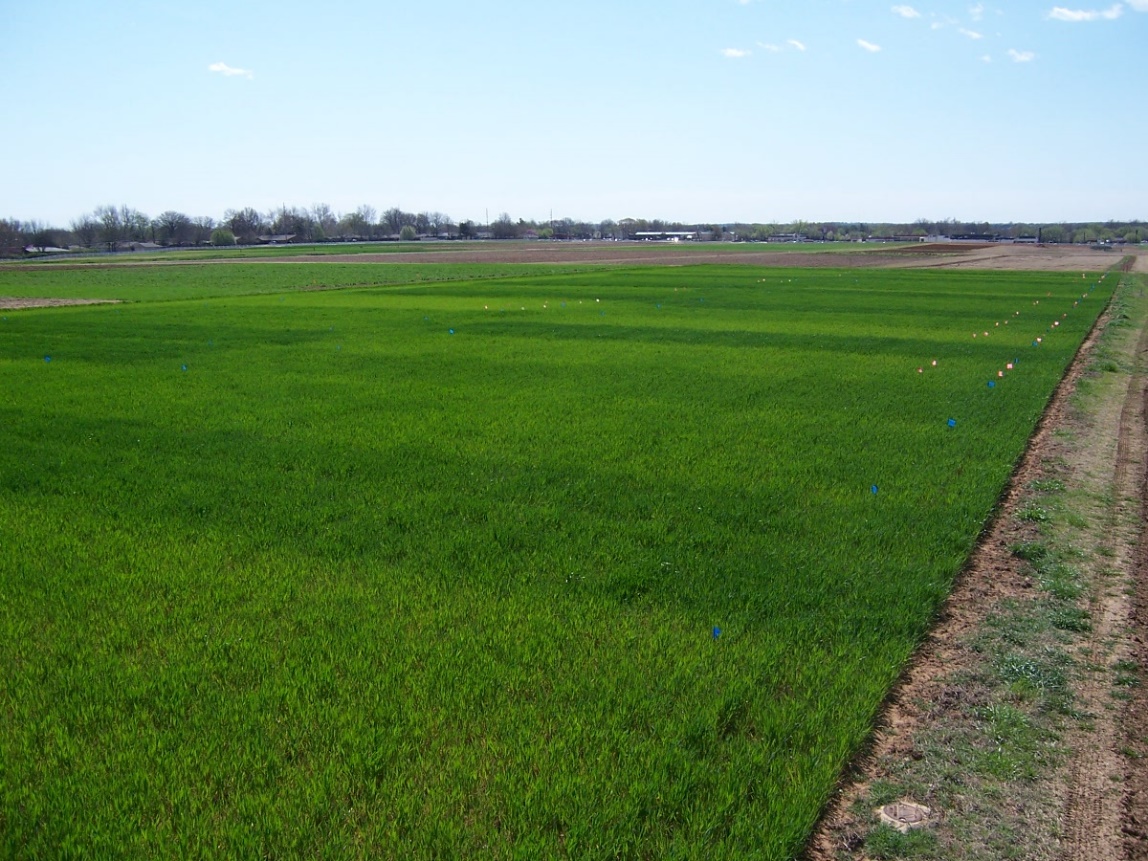 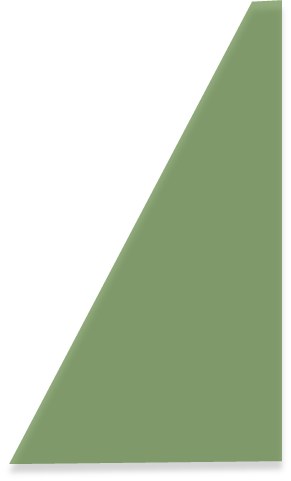 E222
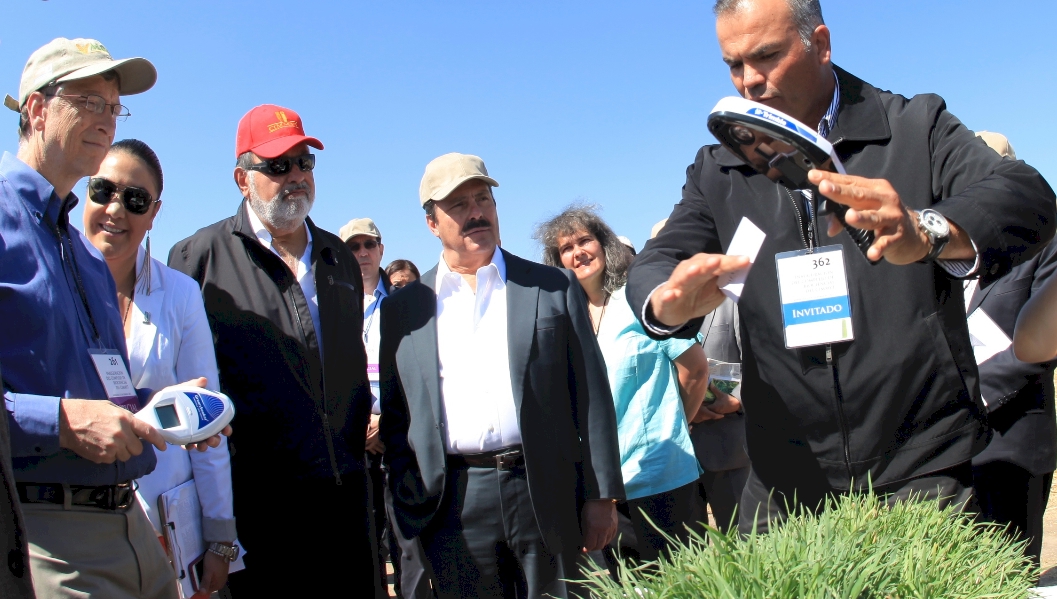 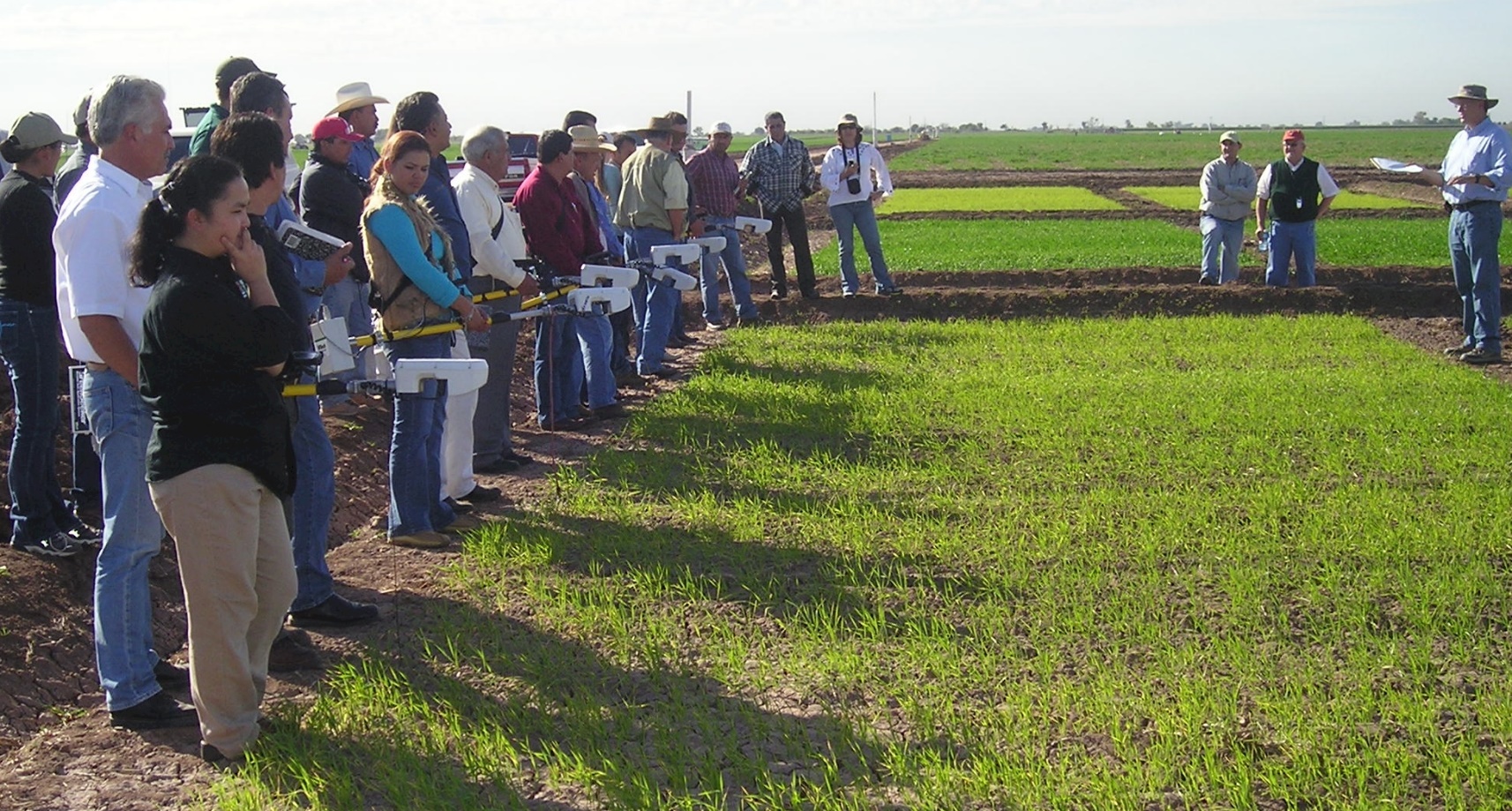 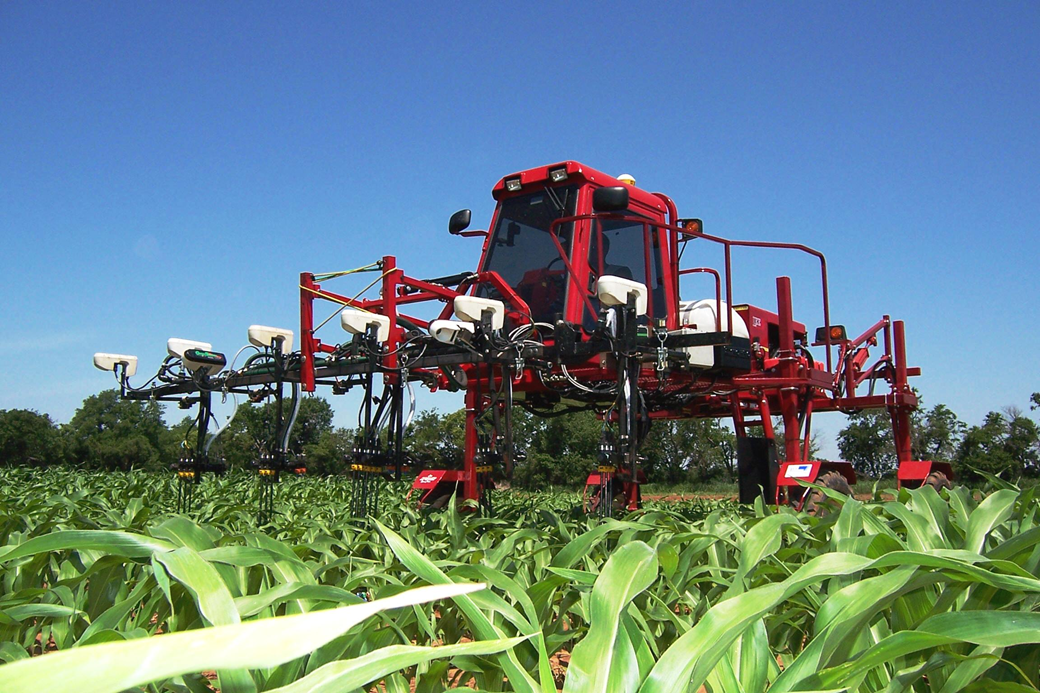 Increasing NUE, Proximal Sensing, Drones
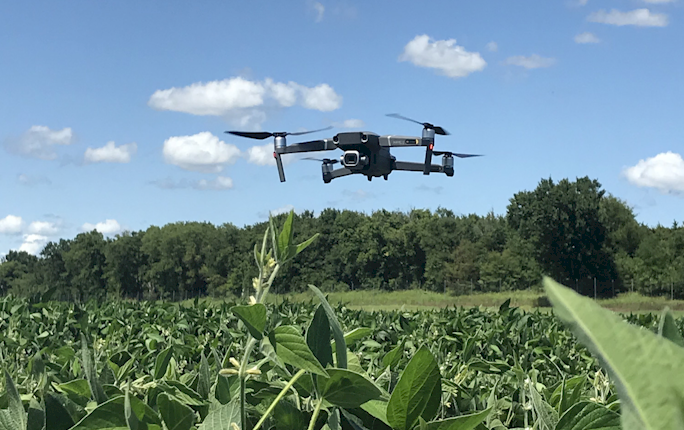 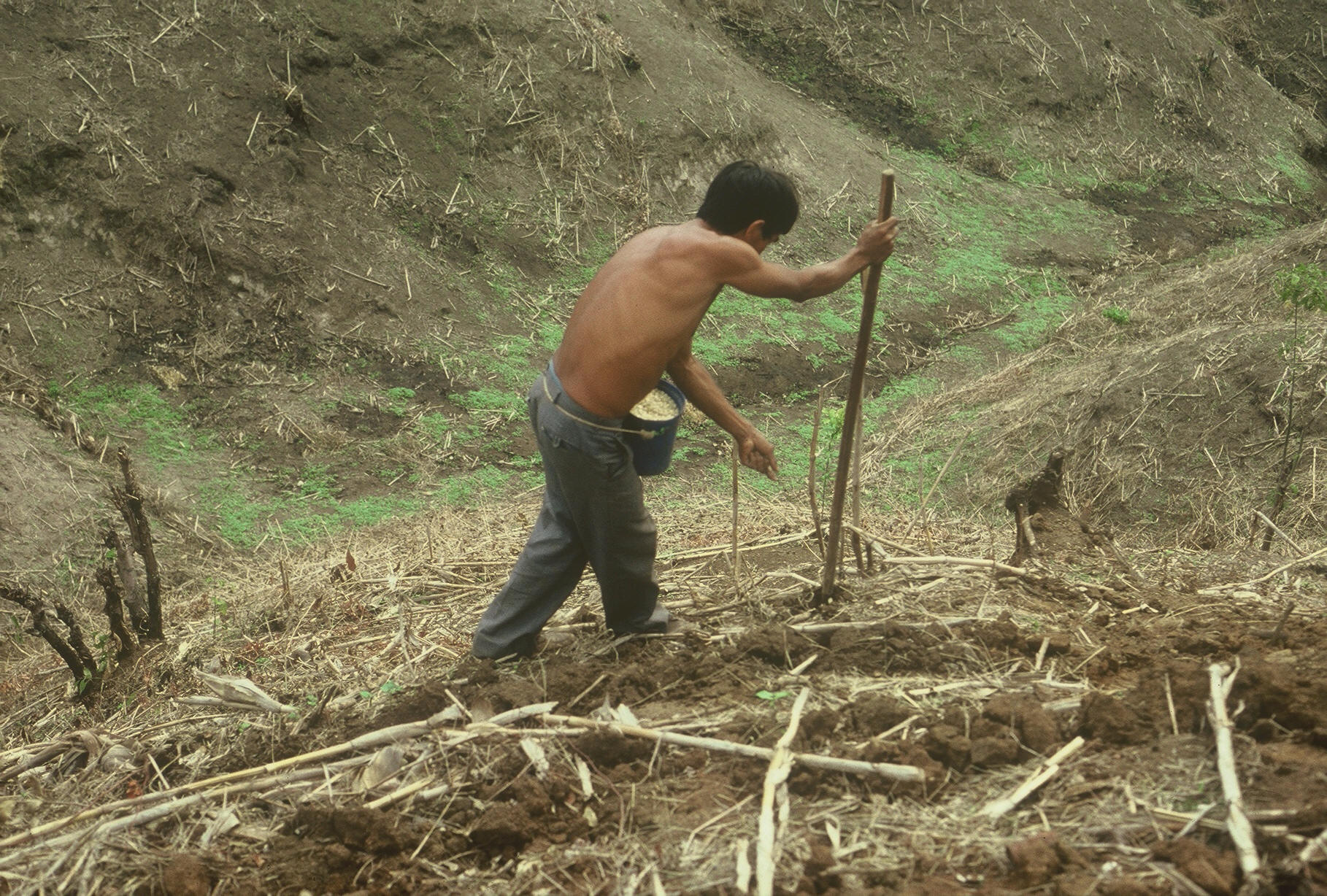 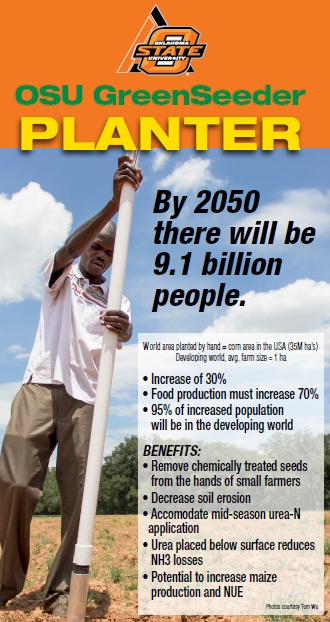 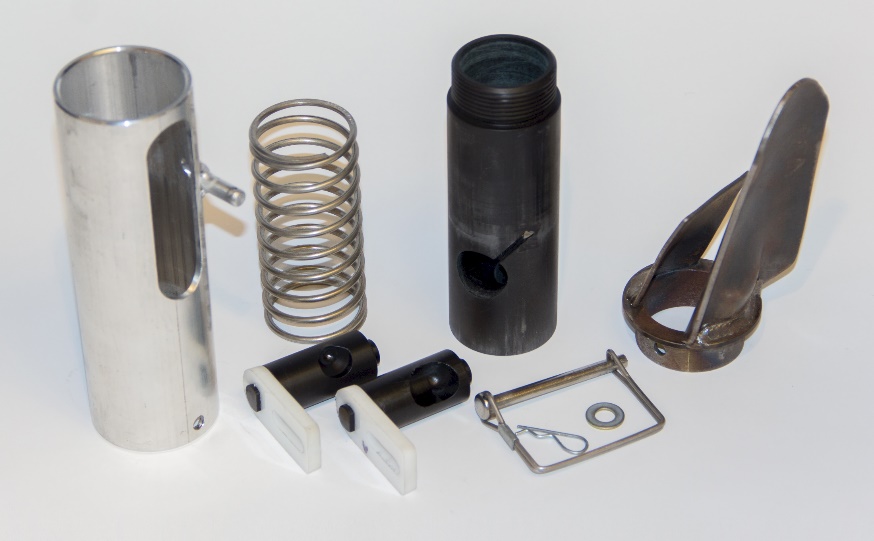 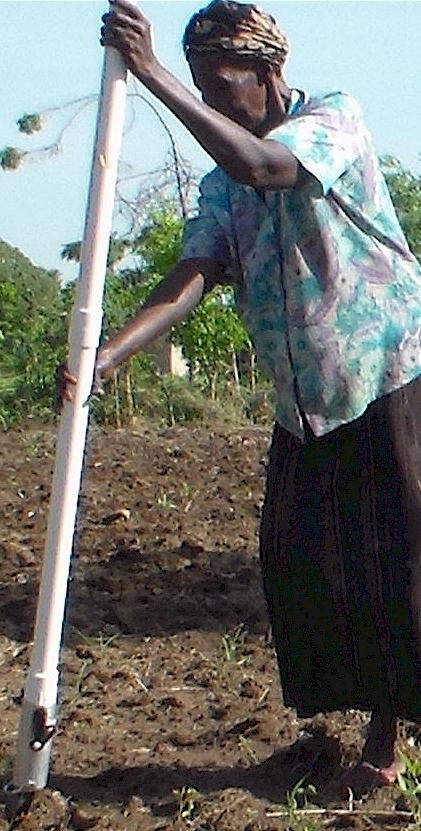 Drums
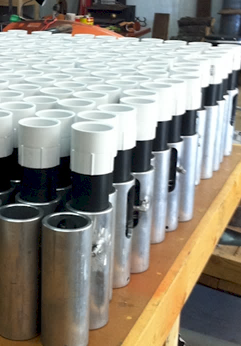 Benefits
Remove chemically treated seeds from the hands of small farmers 
Decrease soil erosion via improved plant spacing 
Accommodate mid-season application of urea-N 
Place urea below the surface reducing NH3 losses 
Potential to increase maize production and NUE
Khim et al. (2014). Over three sites, planting 1 seed, every 0.16m increased yields by an average of 1.15 Mg ha-1 (range, 0.33 to 2.46 Mg ha-1) when compared to the farmer practice of placing 2 to 3 seeds per hill, every 0.48 cm.
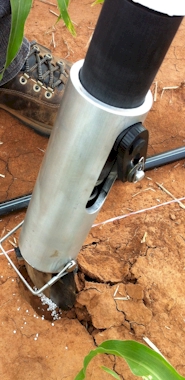 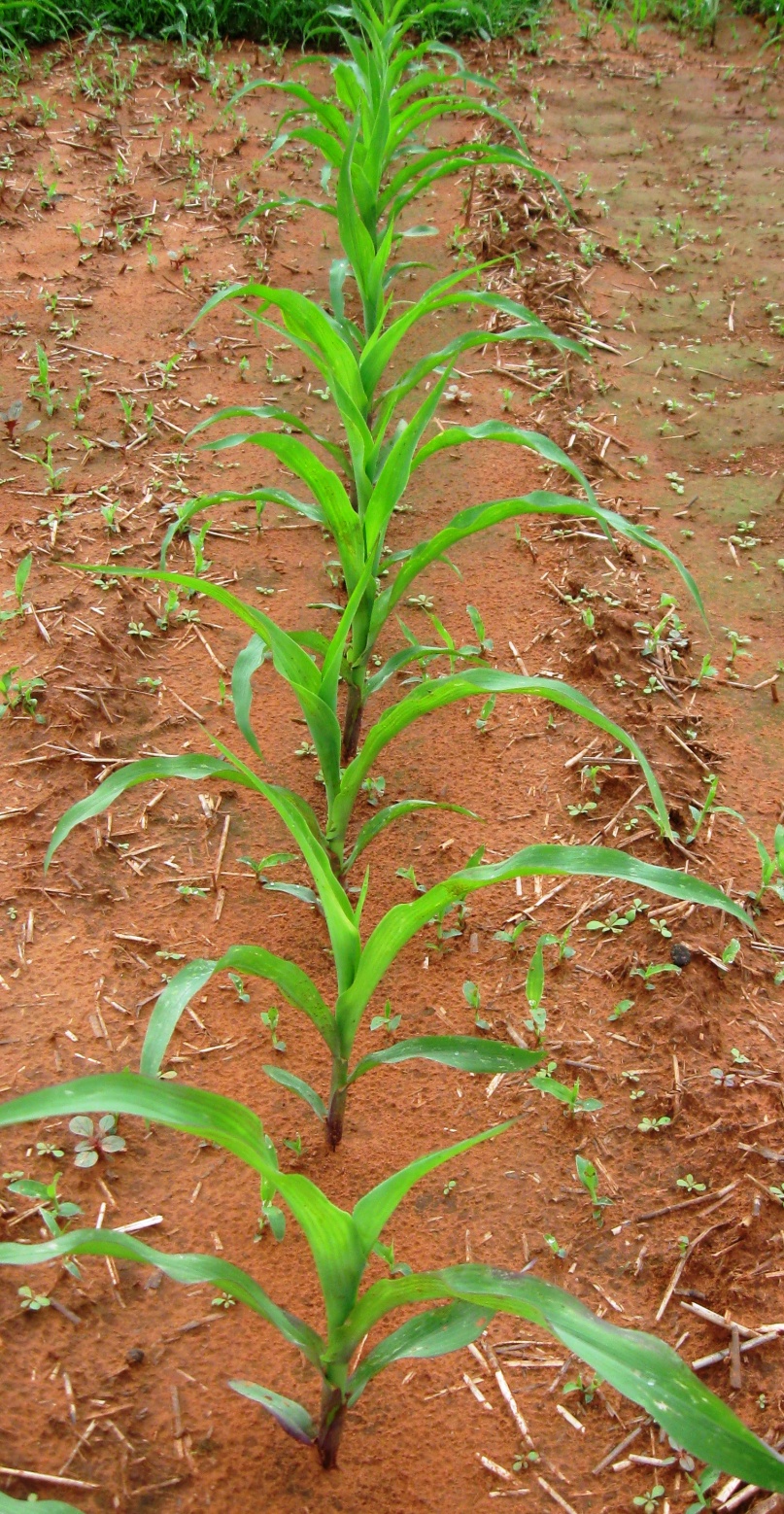 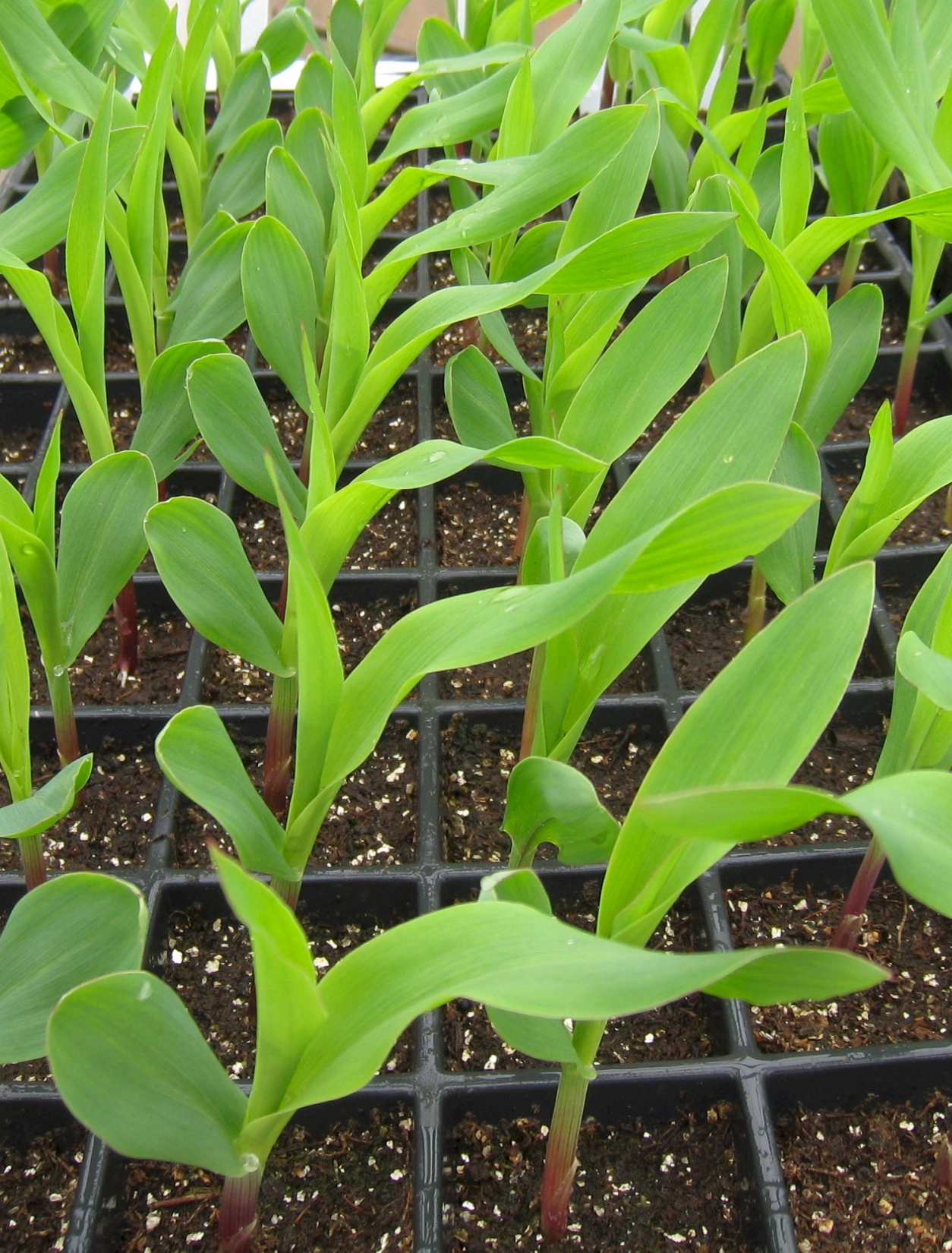 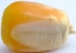 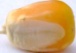 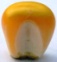 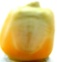 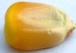 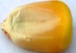 Fikayo Oyebiyi, PhD Student
Bruno Figuereido, Private Business, Brazil
Robert Lemings, Farmer, OK
Alimamy Fornah, Asst. Professor, Cameron State UniversityJagmandeep Dhillon, Asst. Professor, Mississippi State University
“With great power comes great responsibility”  Uncle Ben to Spider Man
“The Price of Greatness is Responsibility” Winston Churchill 
"In a democratic world, as in a democratic Nation, power must be linked with responsibility... .“ Franklin Roosevelt 
“Much will be required of the person entrusted with much and still more will be demanded of the person entrusted with more.” (Luke 12:48)